IB in Georgia
All data shown in this presentation were gathered from open sources.  Permission is granted for Georgia schools and other entities to show these slides and their associated content in any setting with any audience provided that the formatting and CASIE branding are preserved.  This PowerPoint presentation may be opened as a read-only file and shown in presentation mode or printed.  However, slides should not be altered, rearranged, or copied into another presentation as a safeguard to preserve formatting and CASIE branding.  CASIE welcomes questions and ongoing dialogue about this data and its potential implications for IB schools and educational decision-makers in Georgia.
IB Schools Worldwide (September 25, 2018)
518 in Canada and Ecuador
Google Map: Authorized IB Schools (2015)
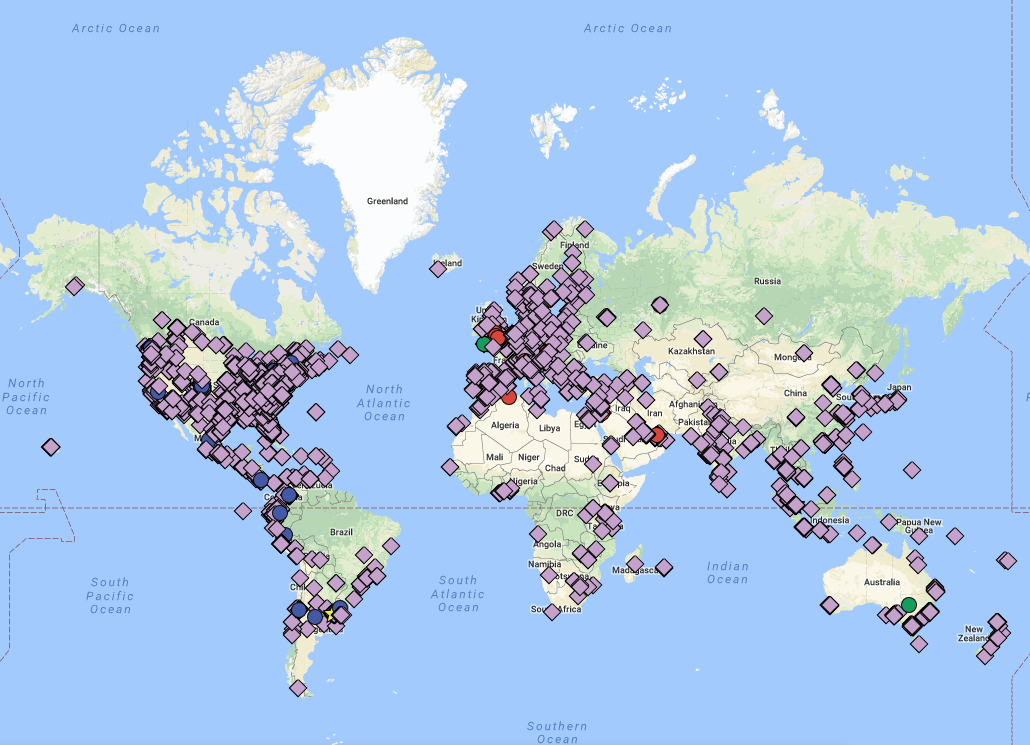 Google Map: Georgia Authorized IB Schools (2018)
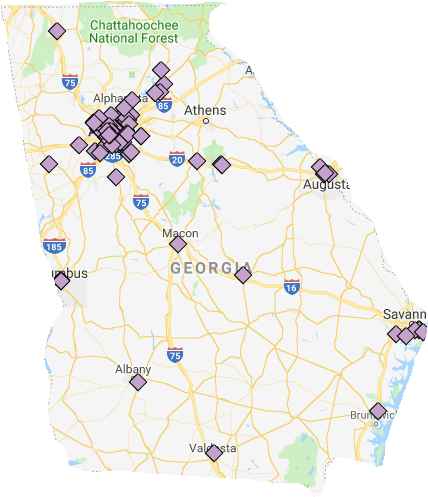 Google Map: Georgia Authorized IB Schools (2018)
Metro Atlanta: 54 IB Schools
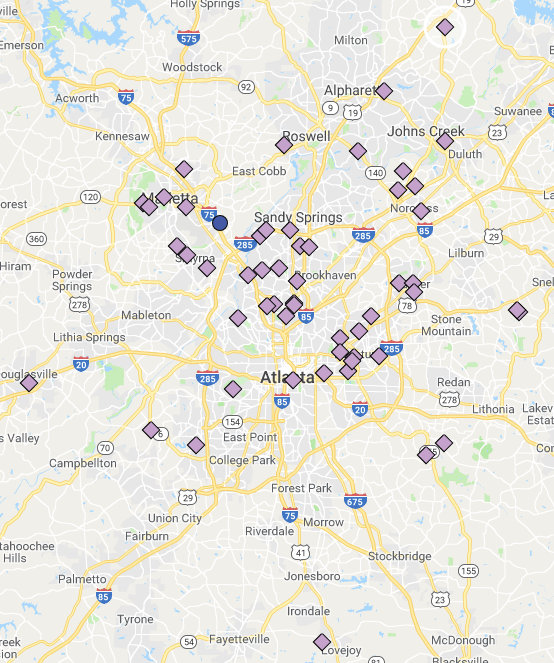 Augusta: 4 IB Schools
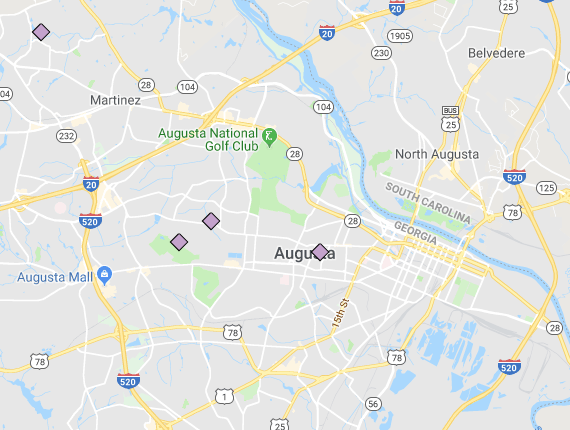 Google Map: Georgia Authorized IB Schools (2018)
Columbus: 3 IB Schools
Savannah: 6 IB Schools
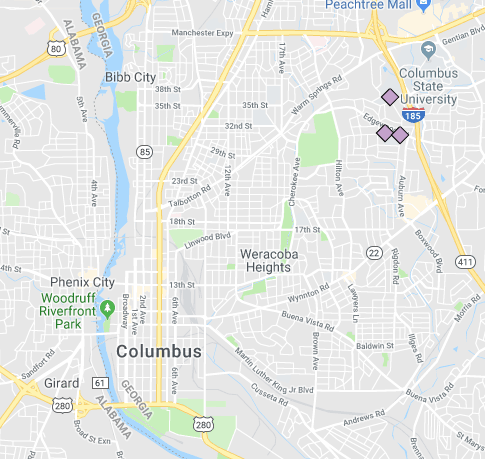 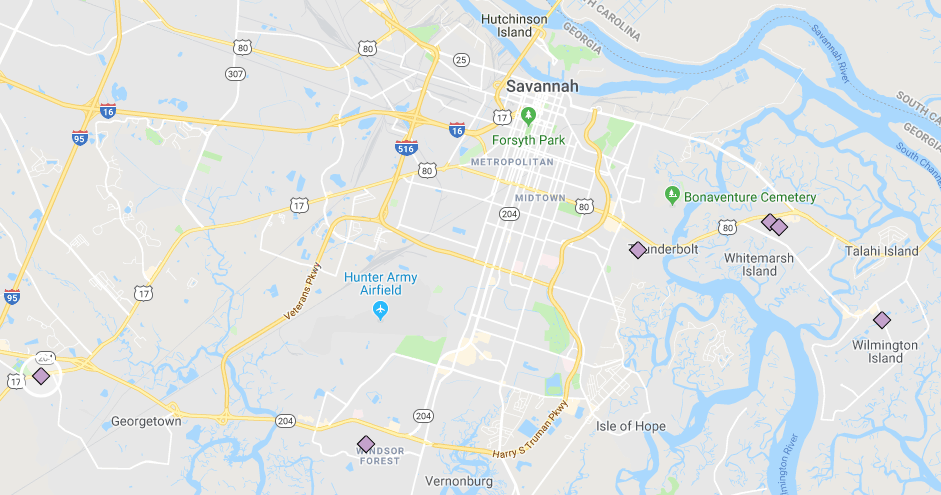 Google Map: Georgia Authorized IB Schools (2018)
France: 19 IB Schools
Metro Atlanta: 54 IB Schools
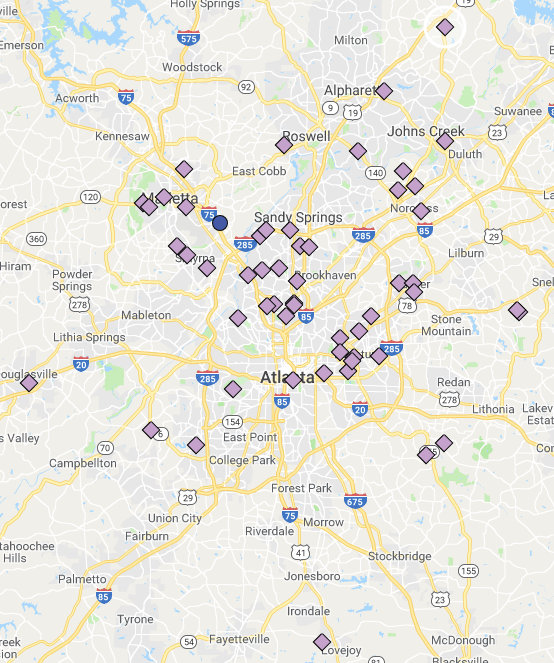 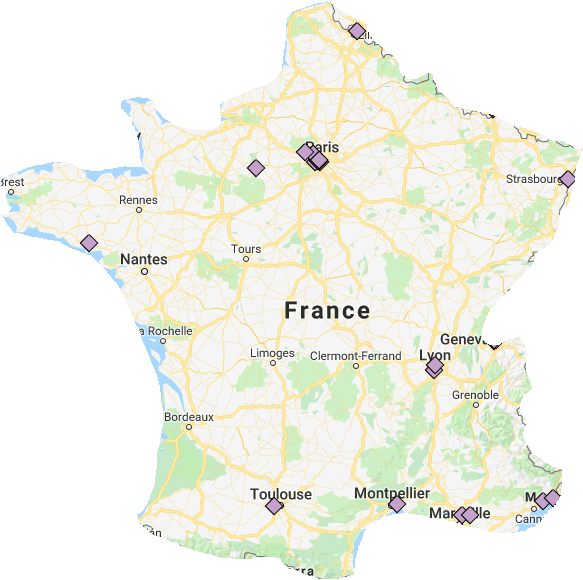 Growth of Georgia Authorized IB Schools by Year
Data source: www.ibo.org (9/25/18): 
Continuously authorized IB schools only
Growth of Georgia Authorized IB Schools Over Time
Data source: www.ibo.org (9/25/18): 
Continuously authorized IB schools only
Growth of Georgia Authorized IB Schools Over Time
Data source: www.ibo.org (9/25/18): 
Continuously authorized IB schools only
IB in Georgia: Authorized School & Program Data
Authorized IB Programs in Georgia
105 IB Programs
At 80 IB Schools
Data source: www.ibo.org (9/25/18)
Authorized IB Programs in Georgia
Authorized in 2018: 
DP: Alpharetta HS, Centennial HS 
PYP: Heards Ferry ES, High Point ES, Lake Forest ES
Data source: www.ibo.org (9/25/18)
Authorized IB Programs in Georgia
Data source: www.ibo.org (9/25/18)
2016-2017 Georgia IB Demographics
(Authorized IB Public Schools; n=76)
Data sources: www.ibo.org and https://gosa.georgia.gov/
2016-2017 Georgia IB Demographics
(Authorized IB Public Schools; n=76)
Avg
Min
Max
60.6%
100%
FRL
5%
Avg
4.1%
19.1%
SWD
10.4%
Avg
83.0%
LEP
0%
10.9%
Avg
39.2%
Gifted
0%
14.3%
Avg
16.1%
43.3%
Mobility
2.6%
Data sources: www.ibo.org and https://gosa.georgia.gov/
2016-2017 Georgia IB Demographics
(Authorized IB Public Schools; n=76)
Avg
Min
Max
45.6%
Black
97%
1%
Avg
1%
93%
Hispanic
19.8%
Avg
85%
0%
White
26.9%
Data sources: www.ibo.org and https://gosa.georgia.gov/
2016-2017 Georgia IB Demographics
(Authorized IB Public Schools; n=76)
Data sources: www.ibo.org and https://gosa.georgia.gov/
2016-2017 Georgia IB Demographics
(Authorized IB Public Schools; n=76)
Data sources: www.ibo.org and https://gosa.georgia.gov/
IB in Georgia: Candidate School & Program Data
Candidate IB Programs in Georgia
36 IB Programs
At 35 IB Schools
Data source: Candidacy Self-Reported by Schools (9/25/18)
Candidate IB Programs in Georgia
Data source: Candidacy Self-Reported by Schools (9/25/18)
2016-2017 Georgia IB Demographics
(Candidate IB Public Schools; n=31)
Data sources: Reported by schools and https://gosa.georgia.gov/
2016-2017 Georgia IB Demographics
(Candidate IB Public Schools; n=31)
Avg
Min
Max
100%
FRL
82.4%
2%
Avg
4%
10.4%
16.3%
SWD
Avg
35%
LEP
0%
4.5%
Avg
22.1%
Gifted
6.6%
0%
Avg
25.7%
49.2%
Mobility
0.4%
Data sources: Reported by schools and https://gosa.georgia.gov/
2016-2017 Georgia IB Demographics
(Candidate IB Public Schools; n=31)
Avg
Min
Max
Black
75.3%
99%
5%
Avg
1%
41%
Hispanic
6.5%
Avg
77%
13.9%
0%
White
Data sources: Reported by schools and https://gosa.georgia.gov/
2016-2017 Georgia IB Demographics
(Candidate IB Public Schools; n=31)
Data sources: Reported by schools and https://gosa.georgia.gov/
2016-2017 Georgia IB Demographics
(Candidate IB Public Schools; n=31)
Data sources: Reported by schools and https://gosa.georgia.gov/
Authorized + Candidate IB Programs in Georgia
141 IB Programs
At 115 IB Schools
Data sources: www.ibo.org and reported by schools (9/25/18)
2016-2017 Georgia IB Demographics
(Authorized & Candidate IB Public Schools; n=107)
Data sources: www.ibo.org, https://gosa.georgia.gov/, and reported by schools
IB in Georgia: Public School IB Clusters
20 IB Public School Clusters in Georgia (9/25/2018)
Data sources: www.ibo.org, https://gosa.georgia.gov/, and reported by schools
Atlanta Public Schools, North Atlanta Cluster: 8 Authorized IB Schools
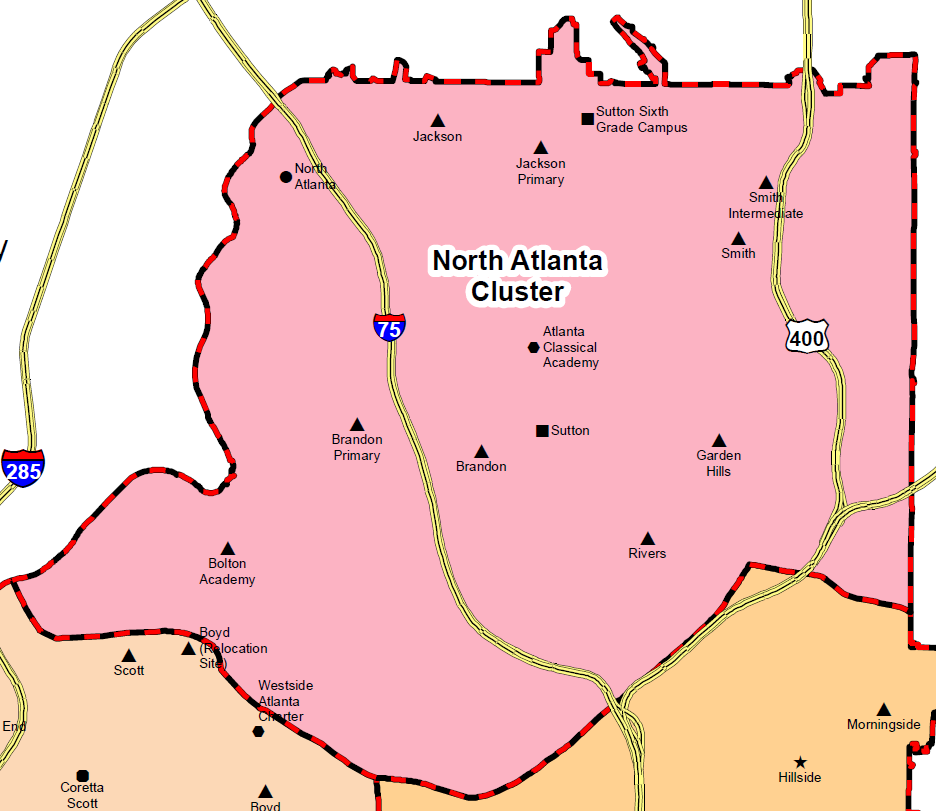 PYP
MYP DP CP
PYP
MYP
PYP
PYP
PYP
PYP
Key: Authorized; Candidate
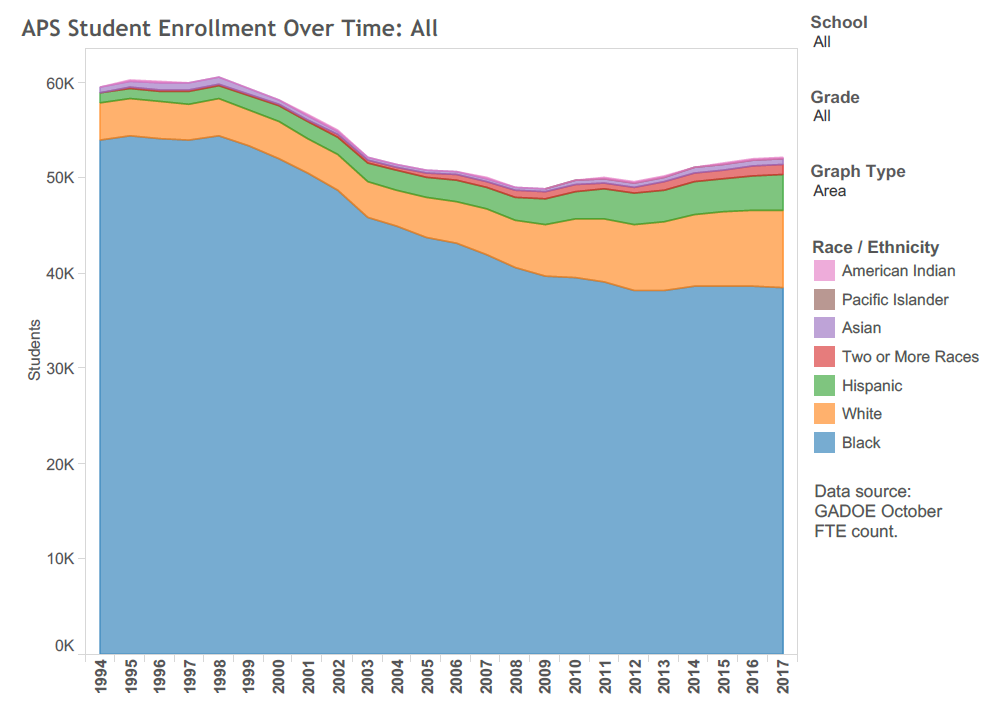 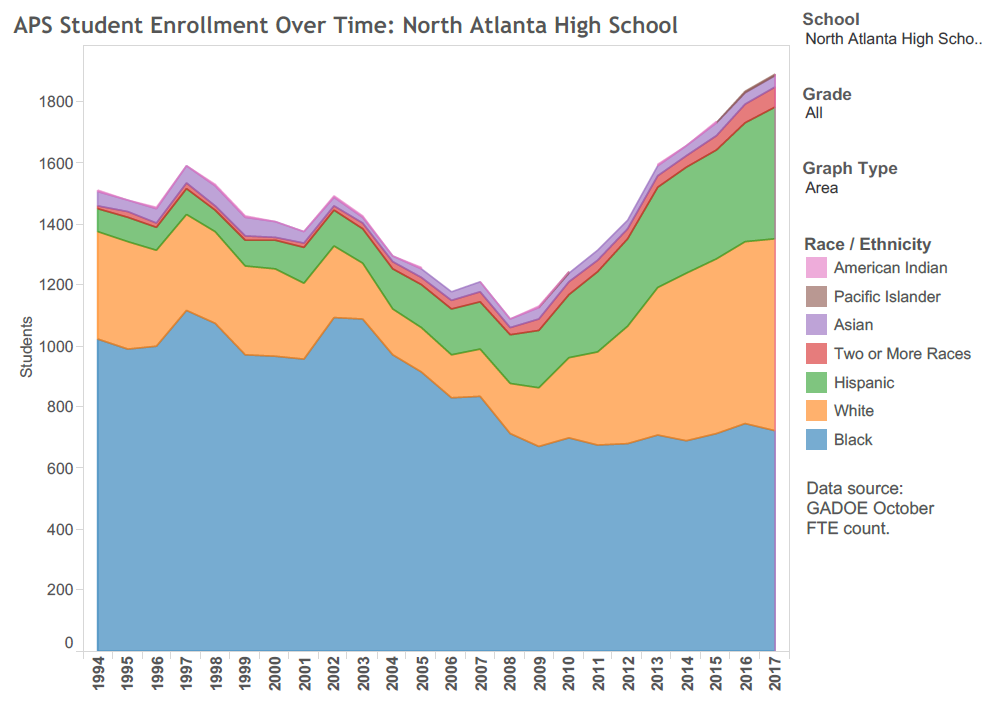 Great 
Recession
K-12 IB Cluster Complete
Plan to Form     K-12 IB Cluster
New NAHS Building
APS Ends   Magnet Programs
Fulton County Schools, Riverwood Cluster: 5 Authorized IB Schools
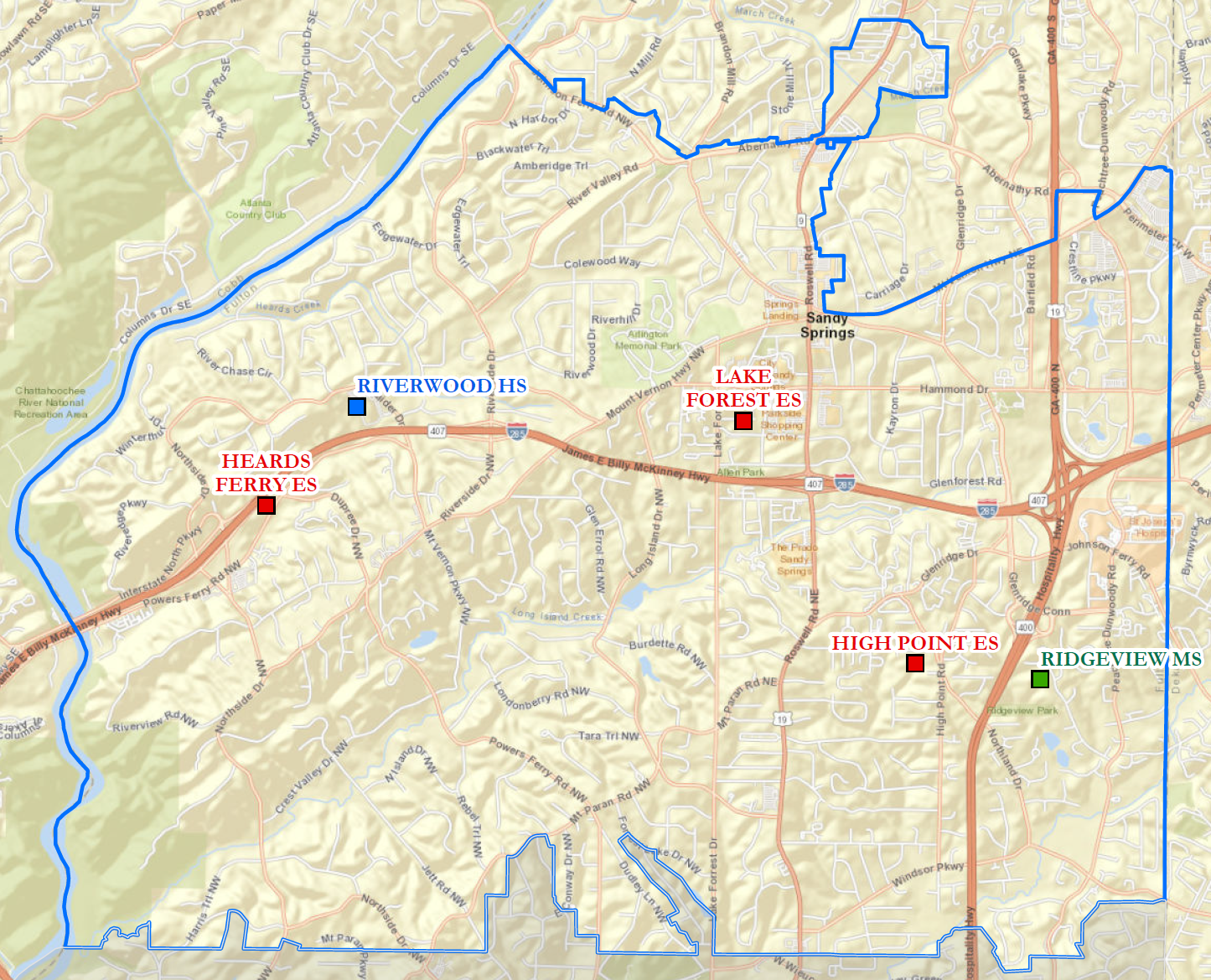 MYP DP CP
PYP
PYP
PYP
MYP
Key: Authorized; Candidate
20 IB Public School Clusters in Georgia (9/25/2018)
Data sources: www.ibo.org, https://gosa.georgia.gov/, and reported by schools
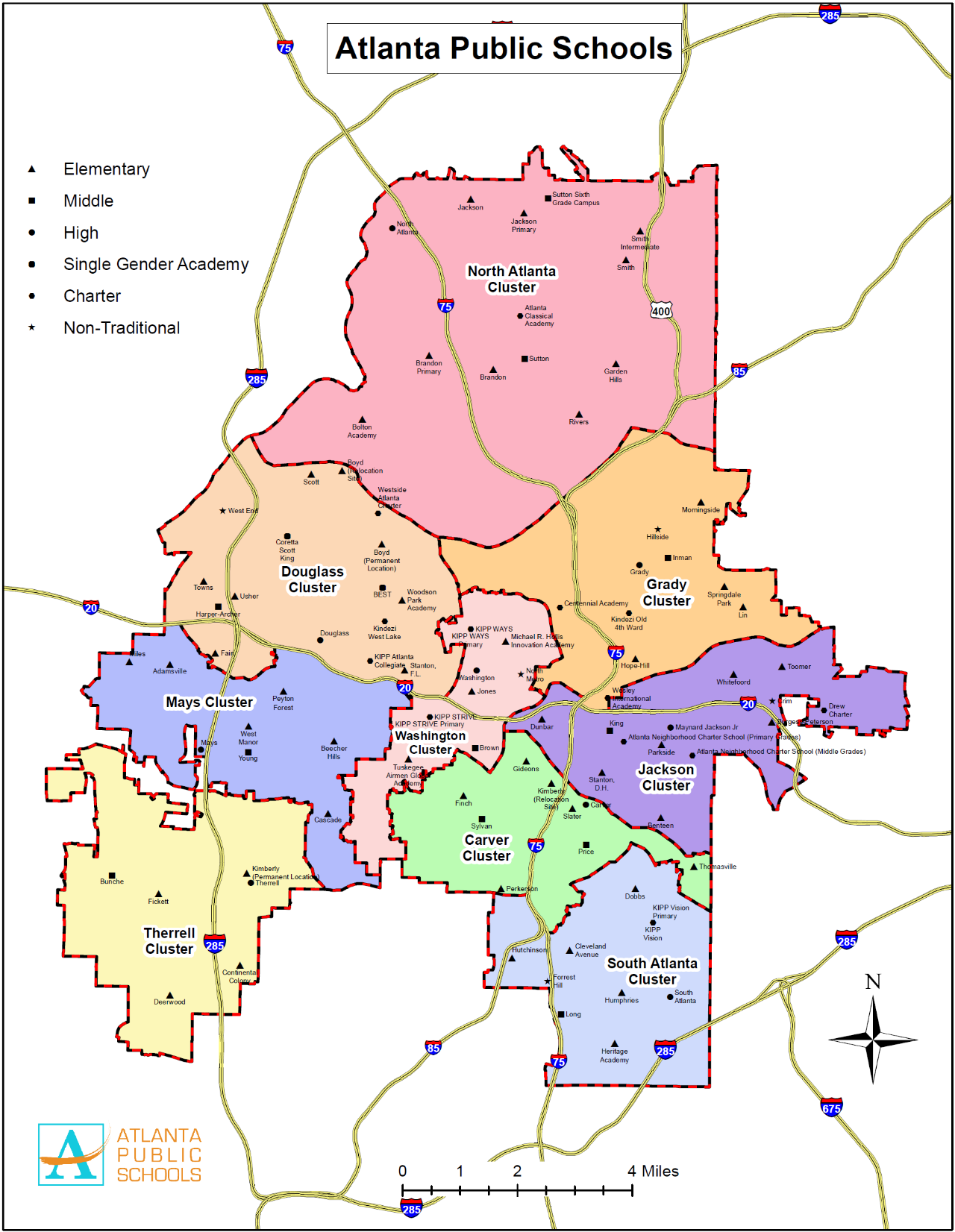 Jackson HS
Mays HS
North Atlanta HS
Therrell HS
Atlanta Public Schools:
4 IB Clusters
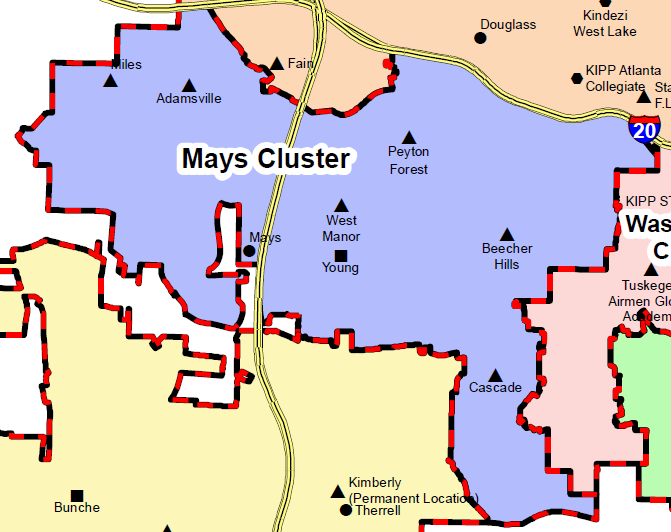 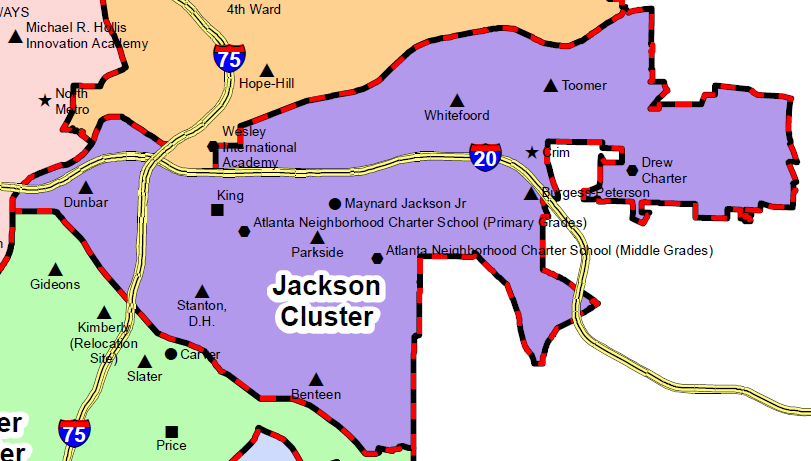 Atlanta Public Schools IB Clusters
PYP
PYP
PYP
MYP PYP
DP CP MYP
PYP
PYP
PYP
CP
PYP
MYP
MYP
PYP
MYP
PYP
PYP
Note: Scales adjusted for fit
Key: Authorized; Candidate
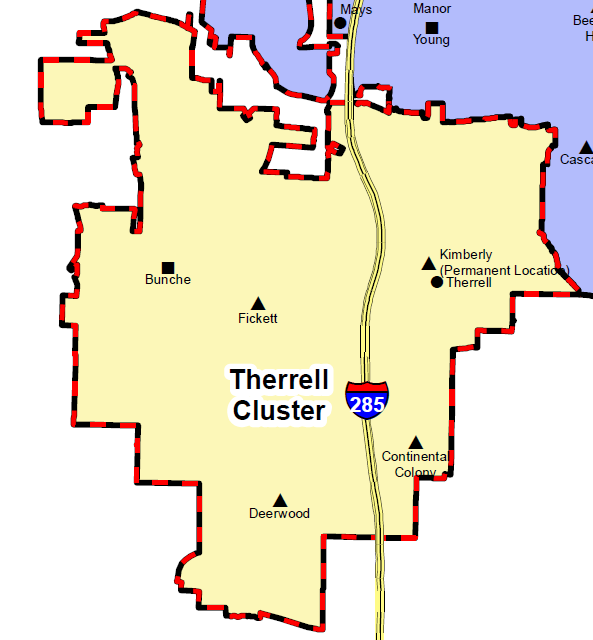 Atlanta Public Schools IB Clusters
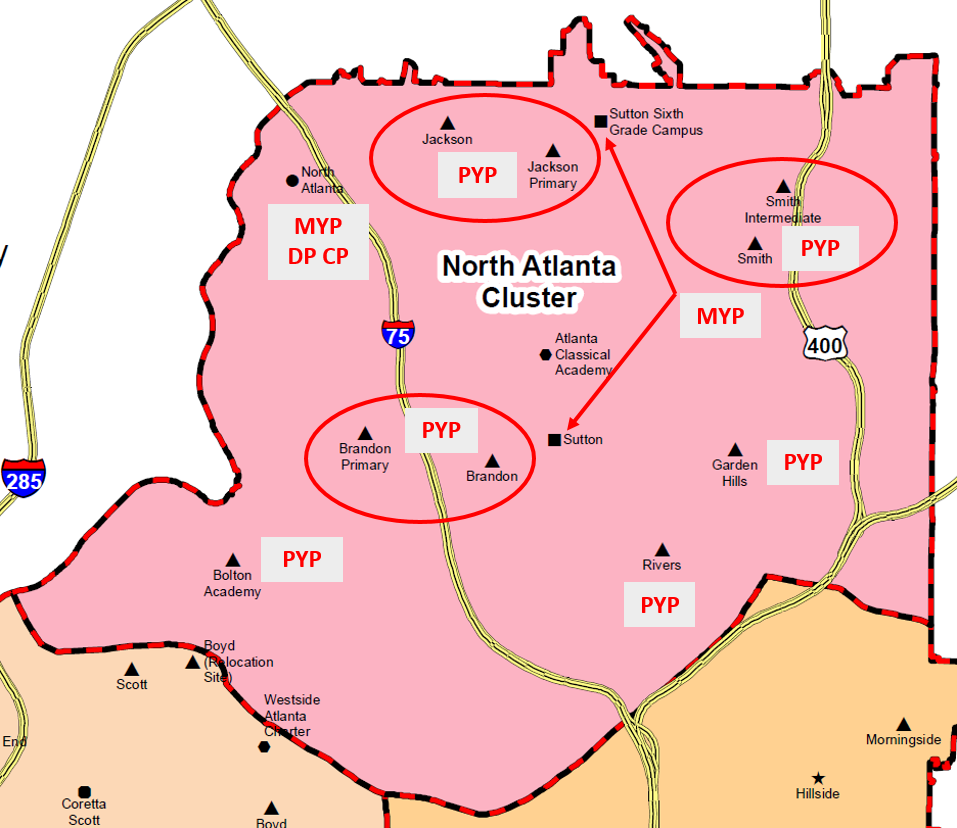 PYP
MYP
MYP CP
PYP
PYP
Note: Scales adjusted for fit
Key: Authorized; Candidate
Fulton County: 
2 IB Clusters
Riverwood HS
Westlake HS
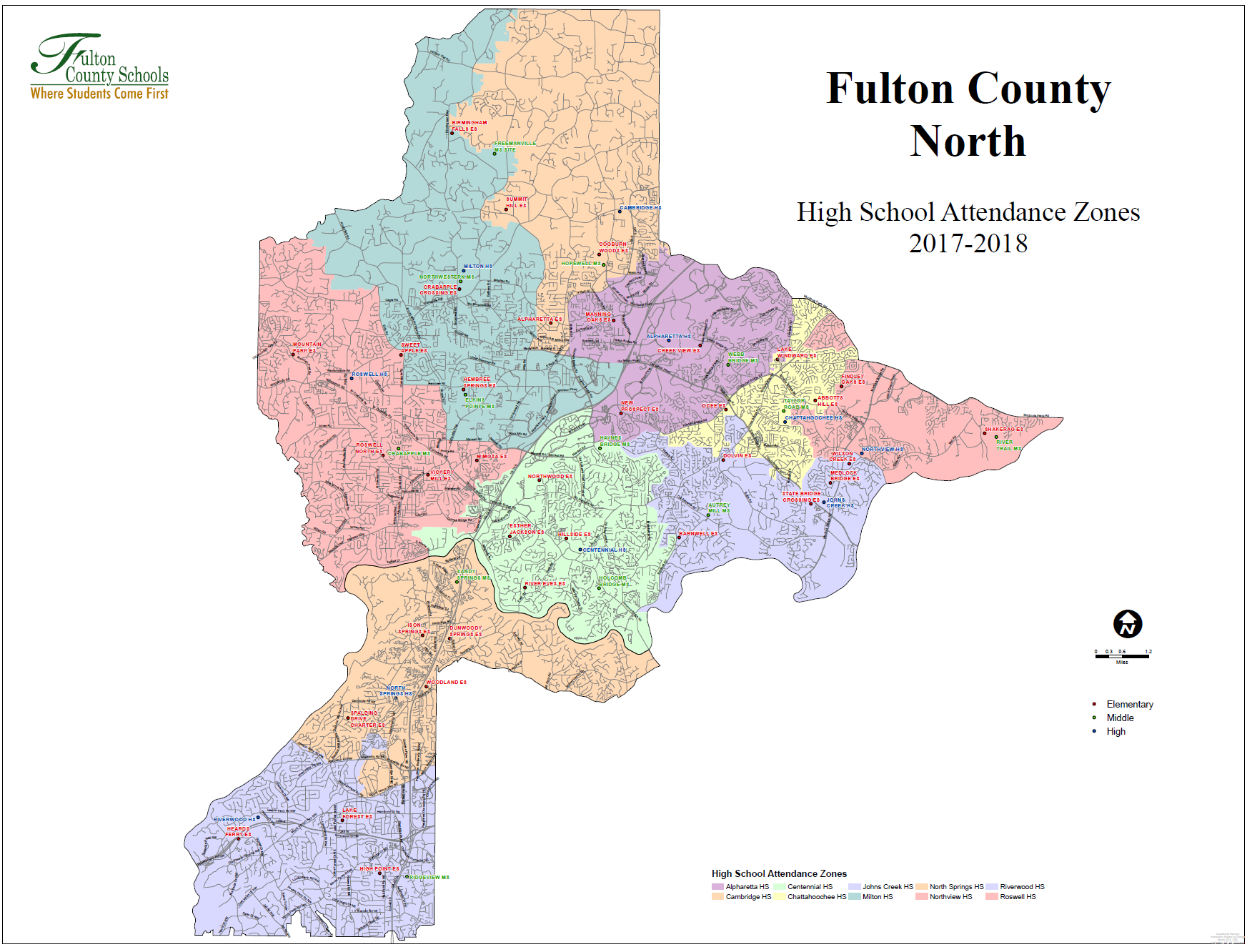 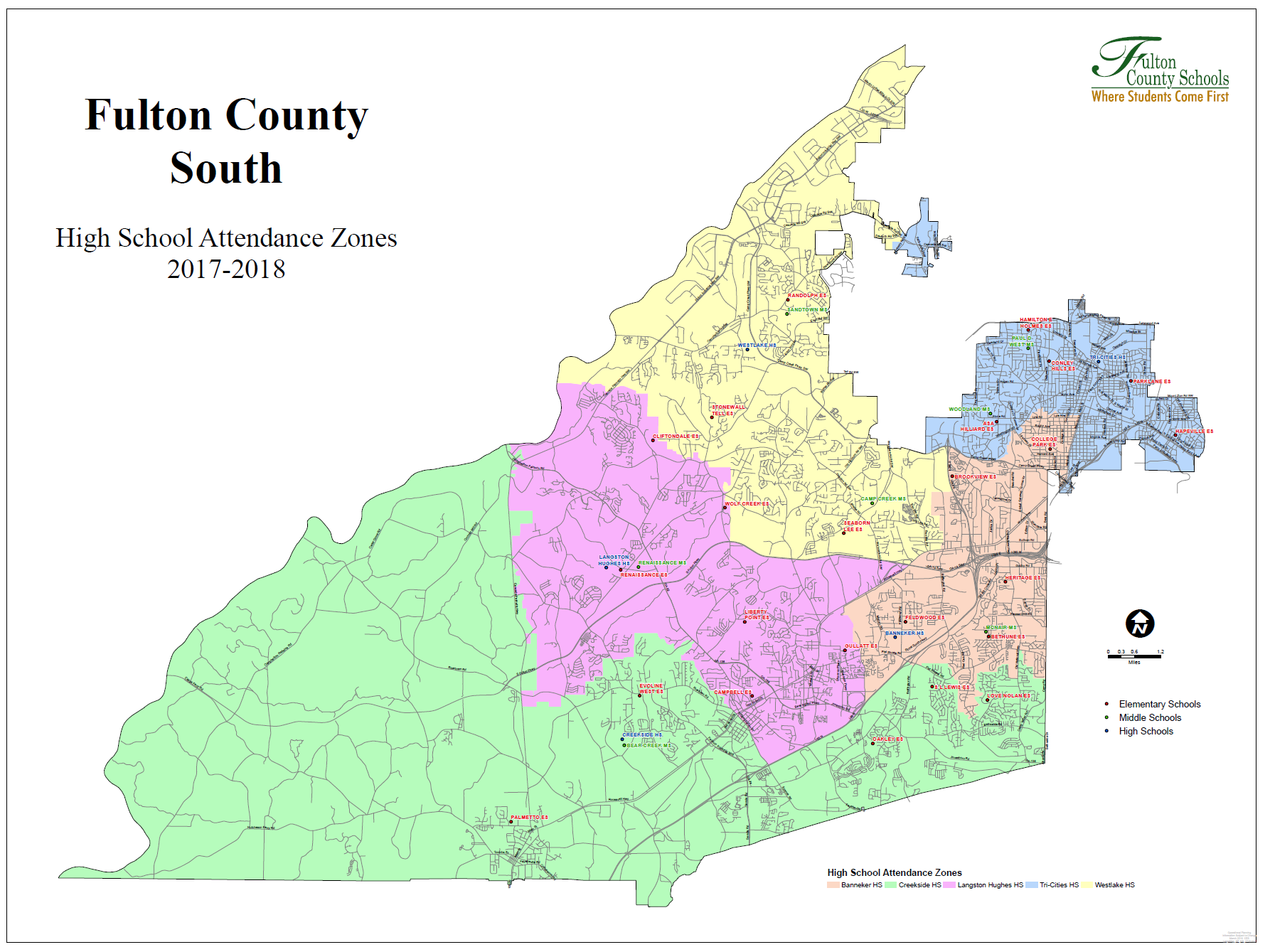 Fulton County IB Clusters
Riverwood HS Cluster
Westlake HS Cluster
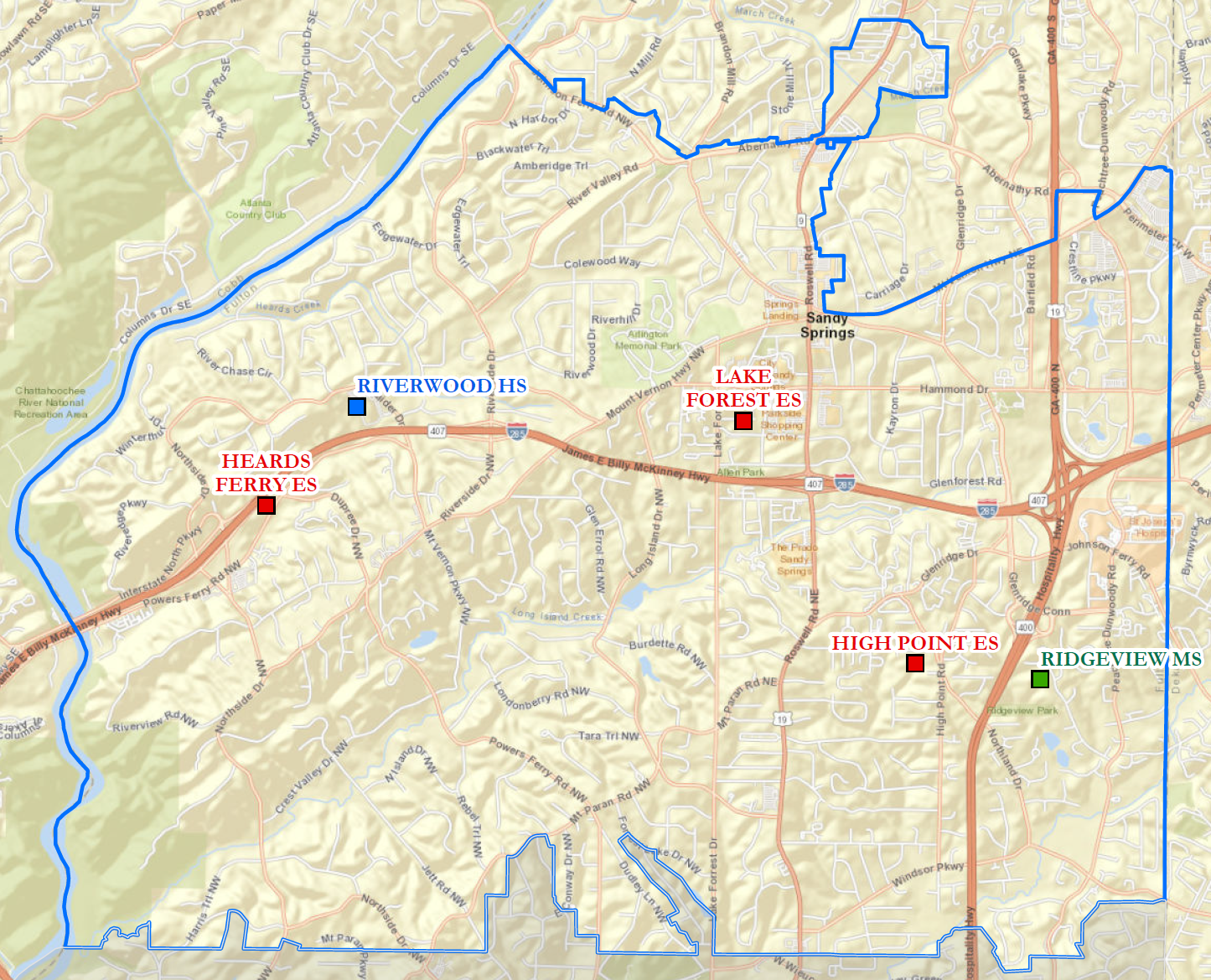 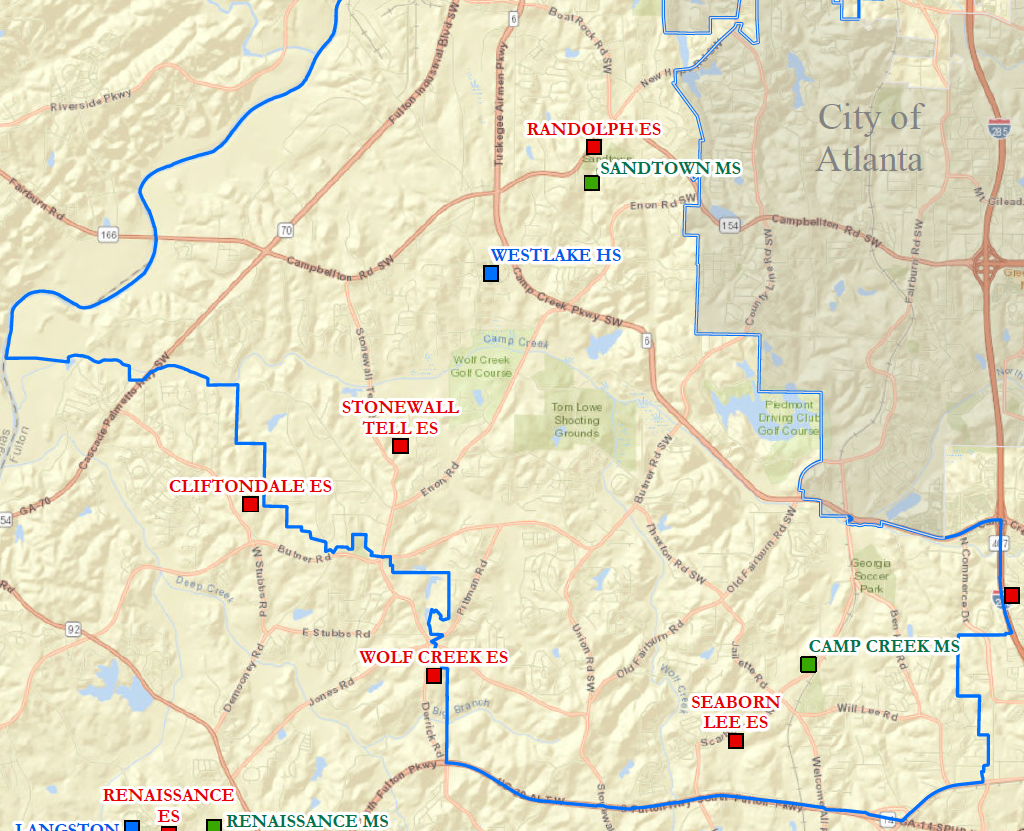 PYP
MYP DP
MYP DP CP
PYP
PYP
PYP
PYP
MYP
Note: Scales adjusted for fit
Key: Authorized; Candidate
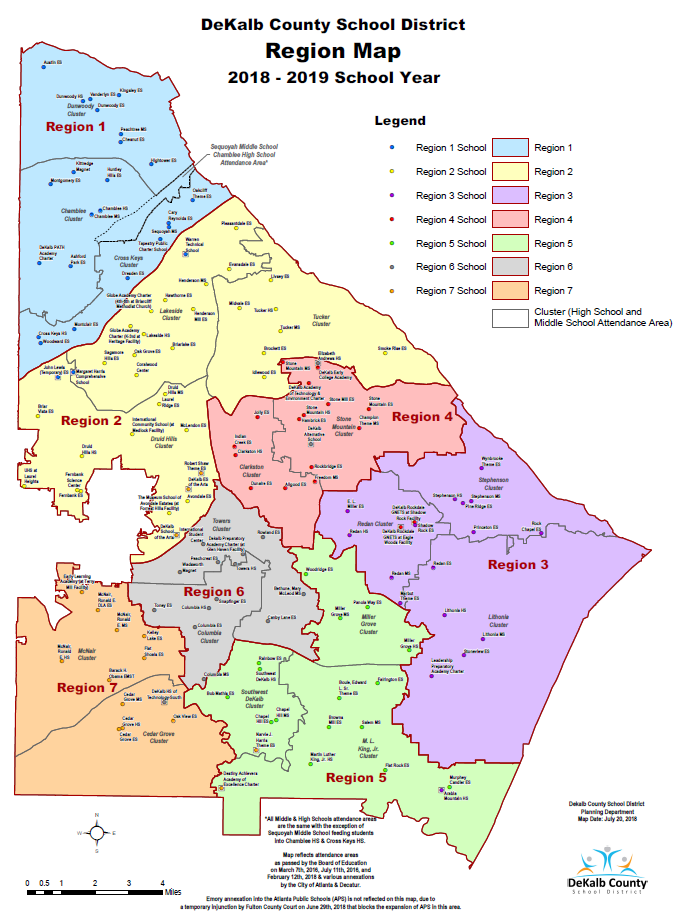 Druid Hills HS
MLK, Jr. HS
Tucker HS
DeKalb County: 
3 IB Clusters
DeKalb County IB Clusters
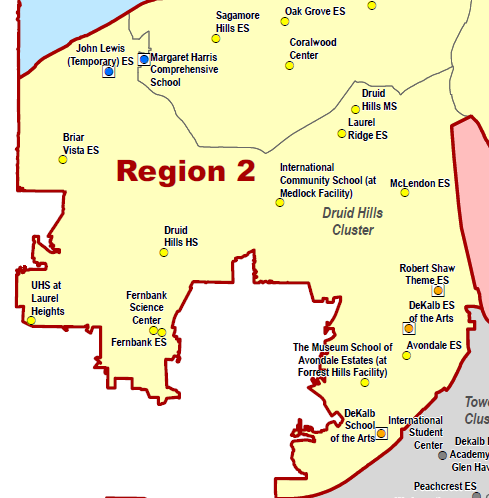 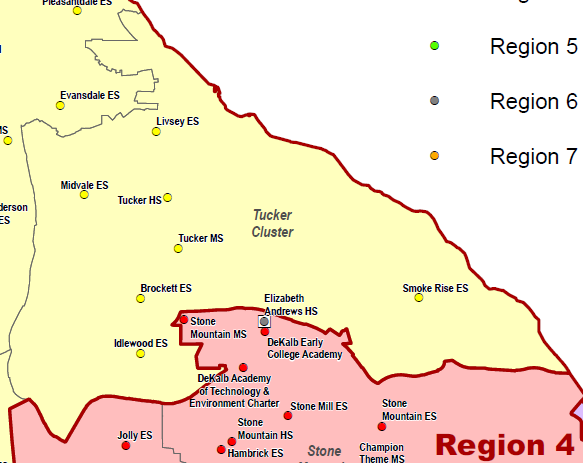 Tucker HS Cluster
MYP
PYP
DP
DP
PYP
MYP
PYP
PYP
Druid Hills HS Cluster
Note: Scales adjusted for fit
Key: Authorized; Candidate
DeKalb County IB Clusters
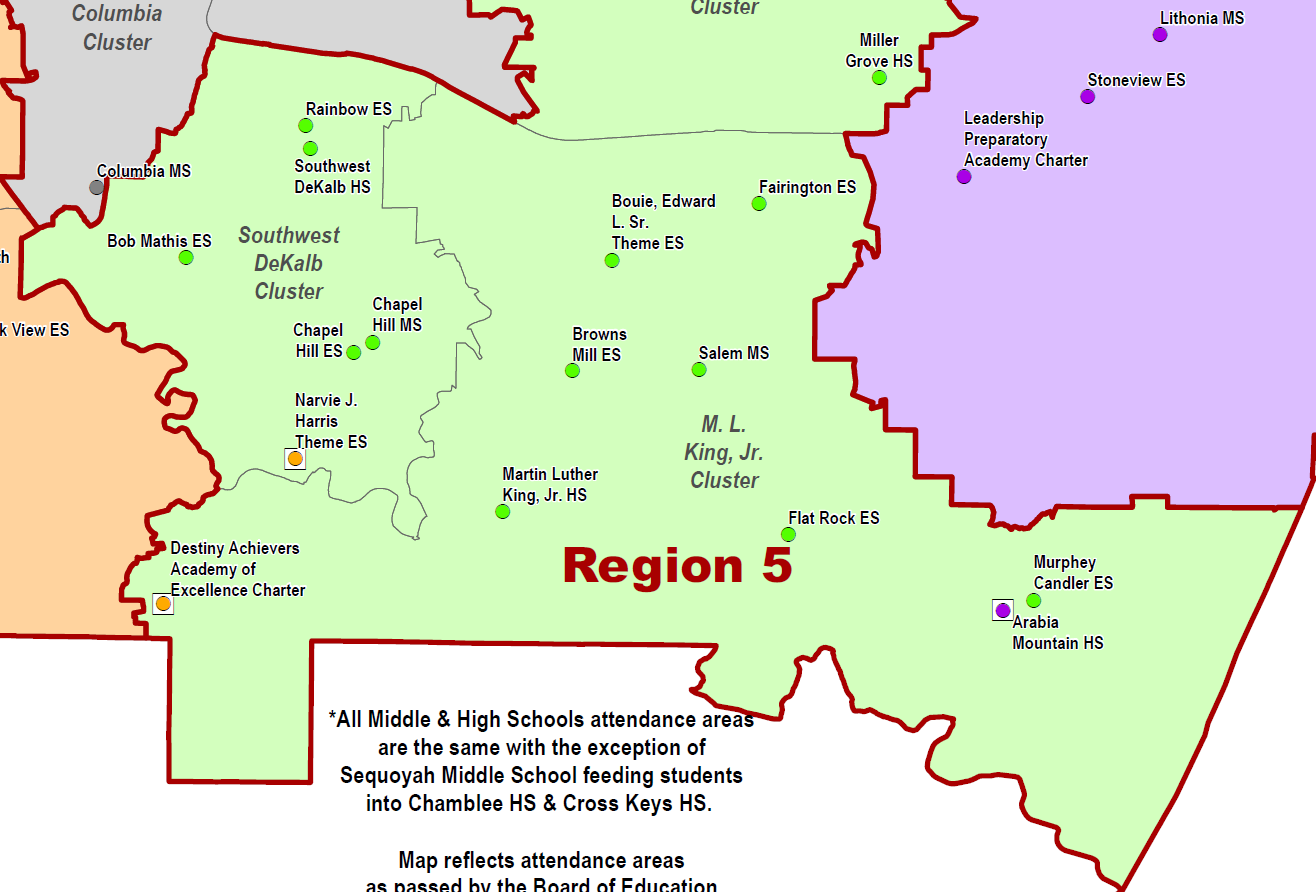 MYP
DP
Martin Luther King, Jr. HS 
Cluster
Key: Authorized; Candidate
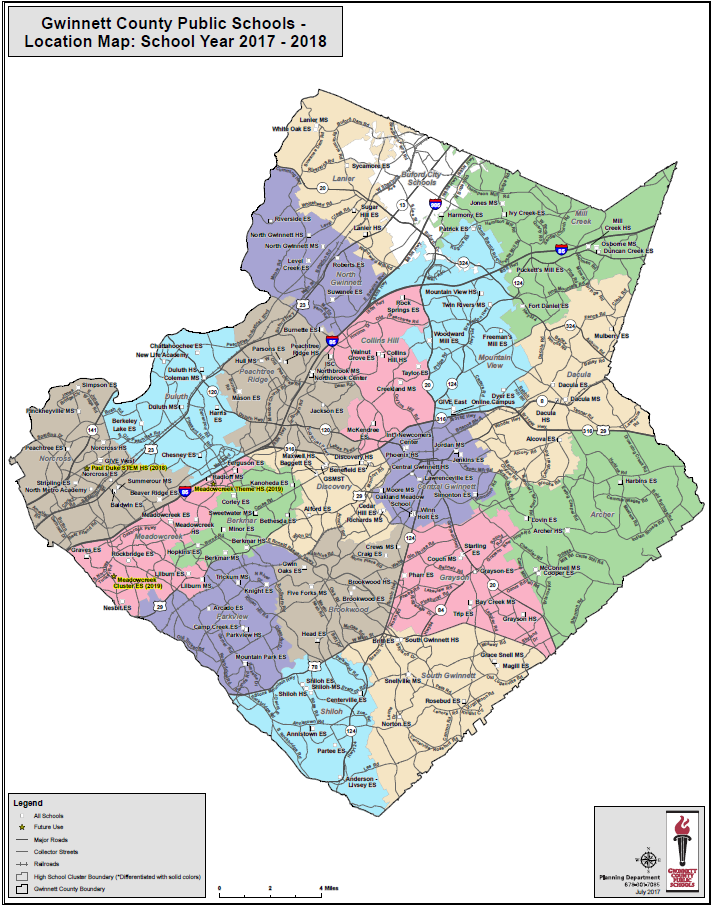 Gwinnett County: 
2 IB Clusters
Norcross HS
Shiloh HS
Gwinnett County IB Clusters
Norcross HS Cluster
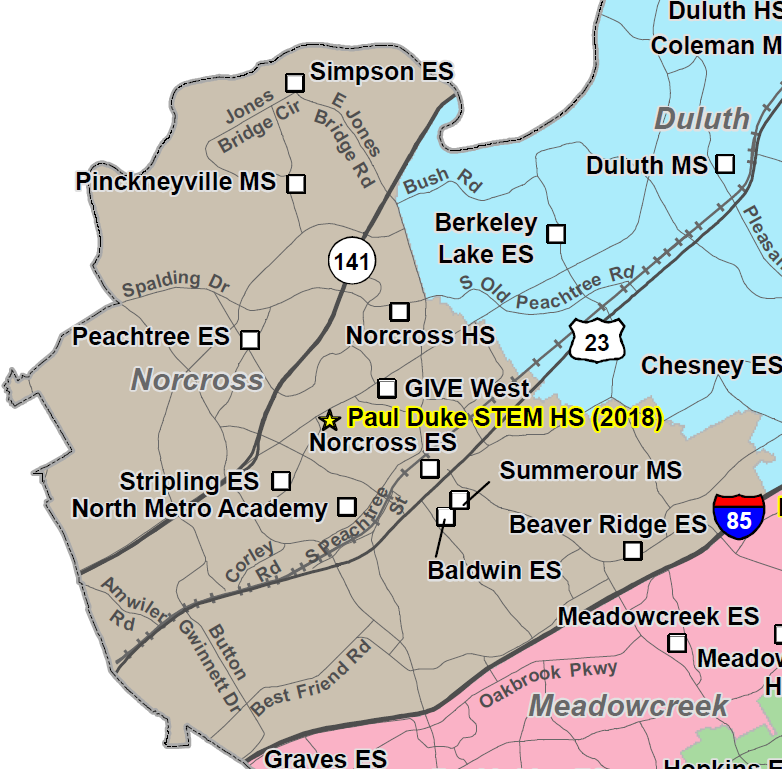 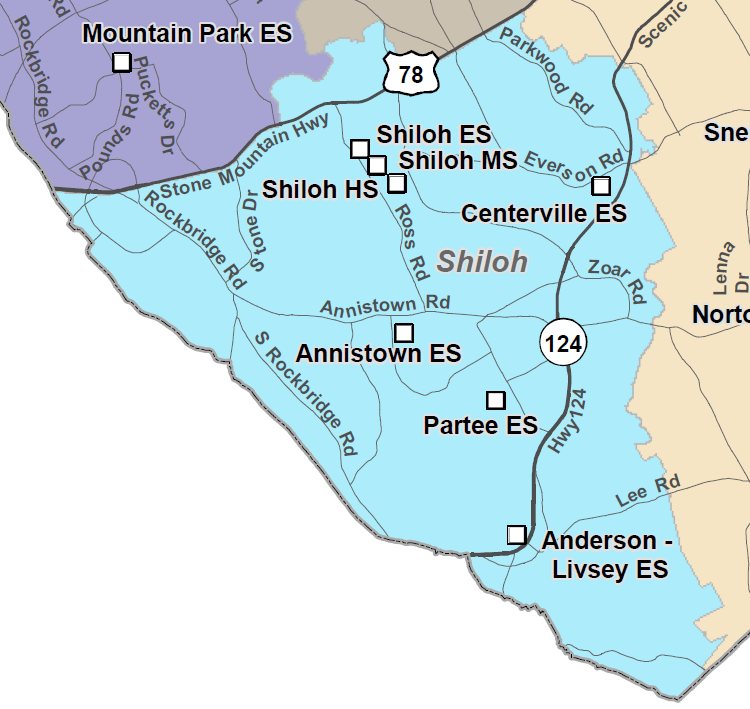 MYP
MYP
DP
DP
PYP
MYP
Shiloh HS Cluster
Note: Scales adjusted for fit
Key: Authorized; Candidate
Richmond County: 
2 IB Clusters
Academy of Richmond County  HS
Hephzibah HS
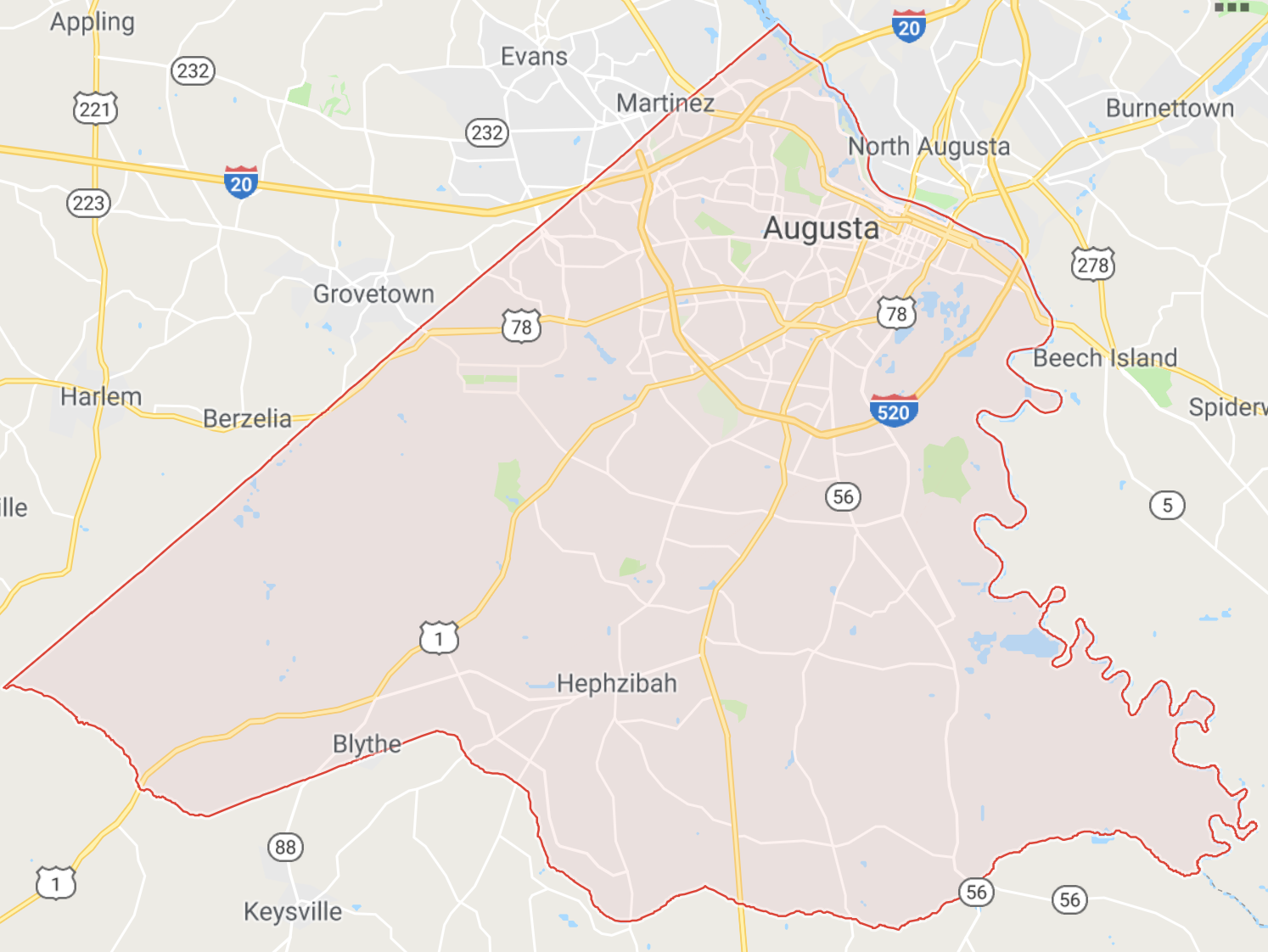 Key: Authorized; Candidate
Richmond County IB Clusters
Hephzibah HS Cluster
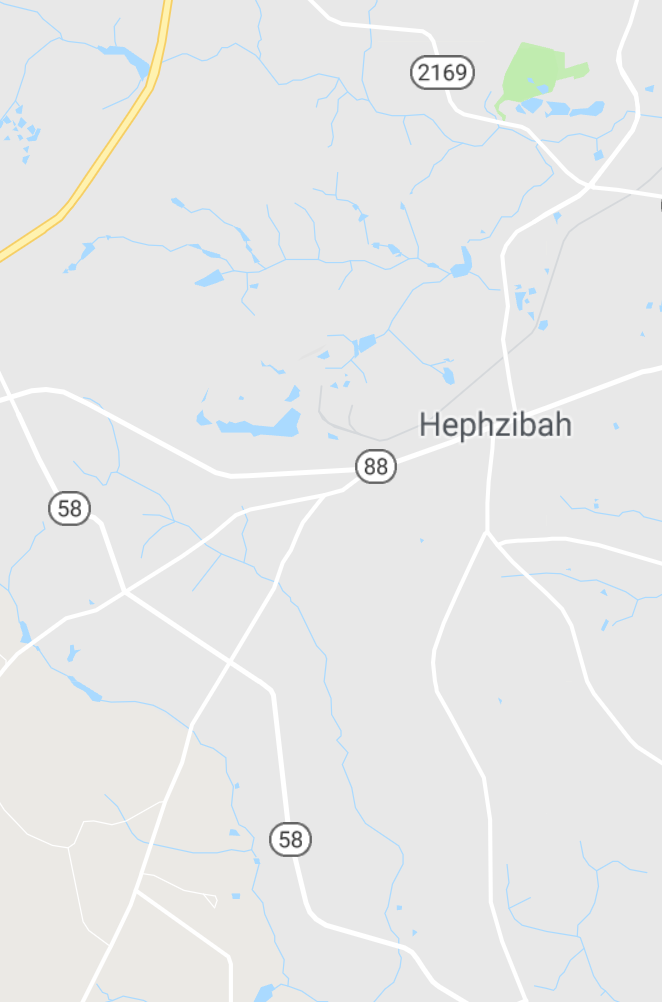 Academy of Richmond County HS Cluster
Hephzibah
ES
Academy of Richmond County HS
Lake Forest Hills
ES
Hephzibah
MS
Copeland
ES
Langford
MS
Hephzibah
HS
PYP
MYP
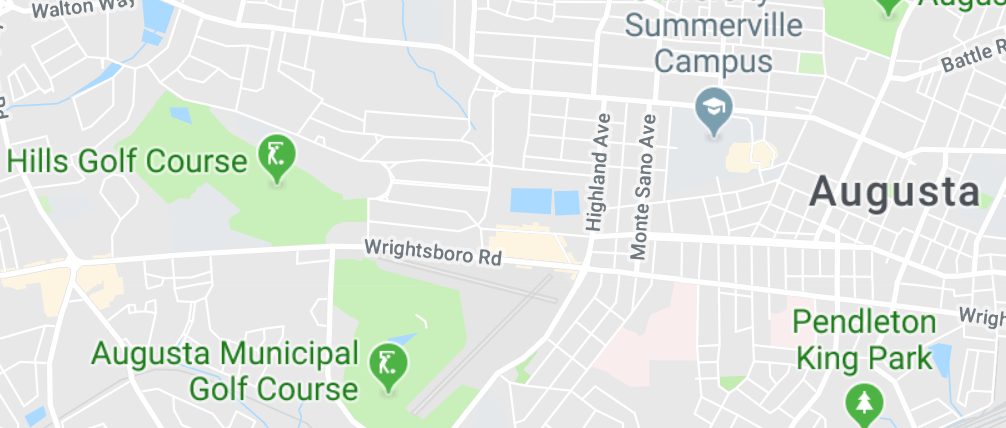 MYP
MYP
PYP
DP CP
PYP
Key: Authorized; Candidate
Johnson HS
Windsor Forest HS
Savannah-Chatham Public Schools: 
2 IB Clusters
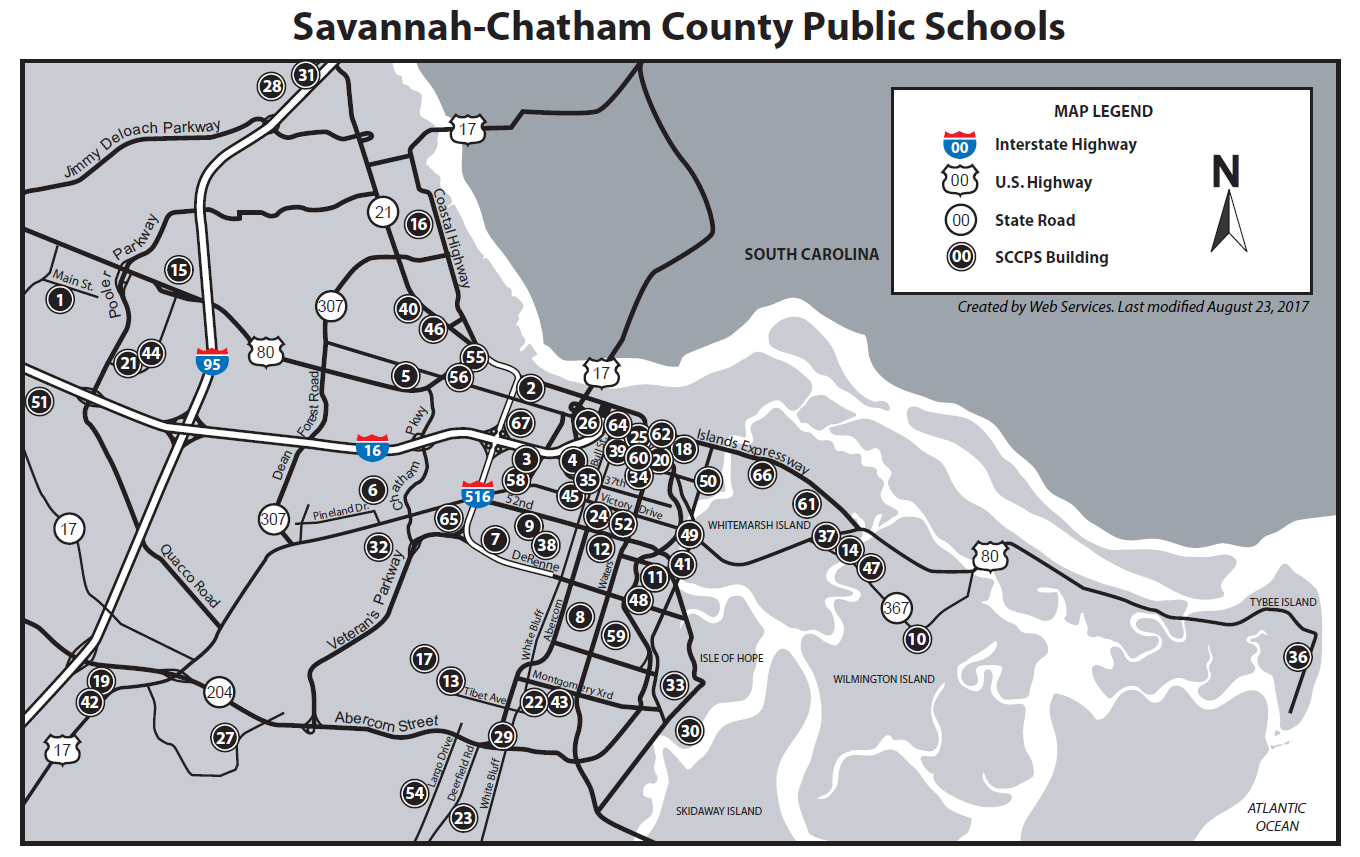 Savannah-Chatham County IB Clusters
Windsor Forest HS Cluster
Sol C Johnson HS Cluster
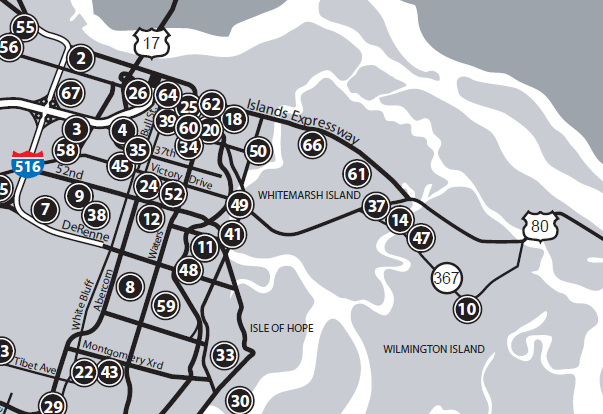 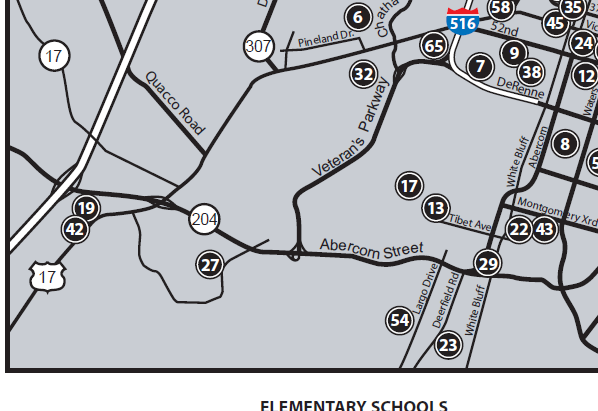 MYP
PYP
PYP
MYP DP CP
MYP
MYP DP CP
14. Marshpoint Elementary School
37. Coastal Middle School
49. Sol C. Johnson High School
13. Largo-Tibet Elementary School
42. Southwest Middle School
54. Windsor Forest High School
Note: Scales adjusted for fit
Key: Authorized; Candidate
21 IB Public School Clusters in Georgia (9/25/2018)
Data sources: www.ibo.org, https://gosa.georgia.gov/, and reported by schools
Clayton County, Lovejoy HS IB Cluster
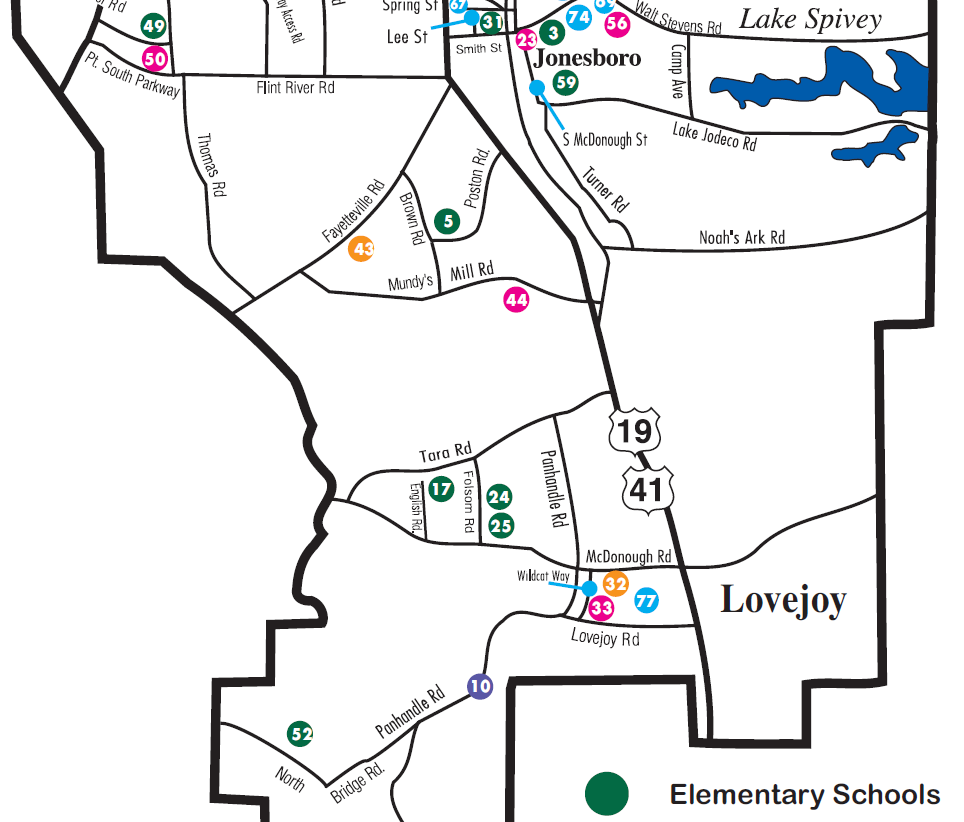 PYP
Lovejoy 
HS
Lee Street 
ES
DP
Key: Authorized; Candidate
Cobb County, Campbell HS IB Cluster
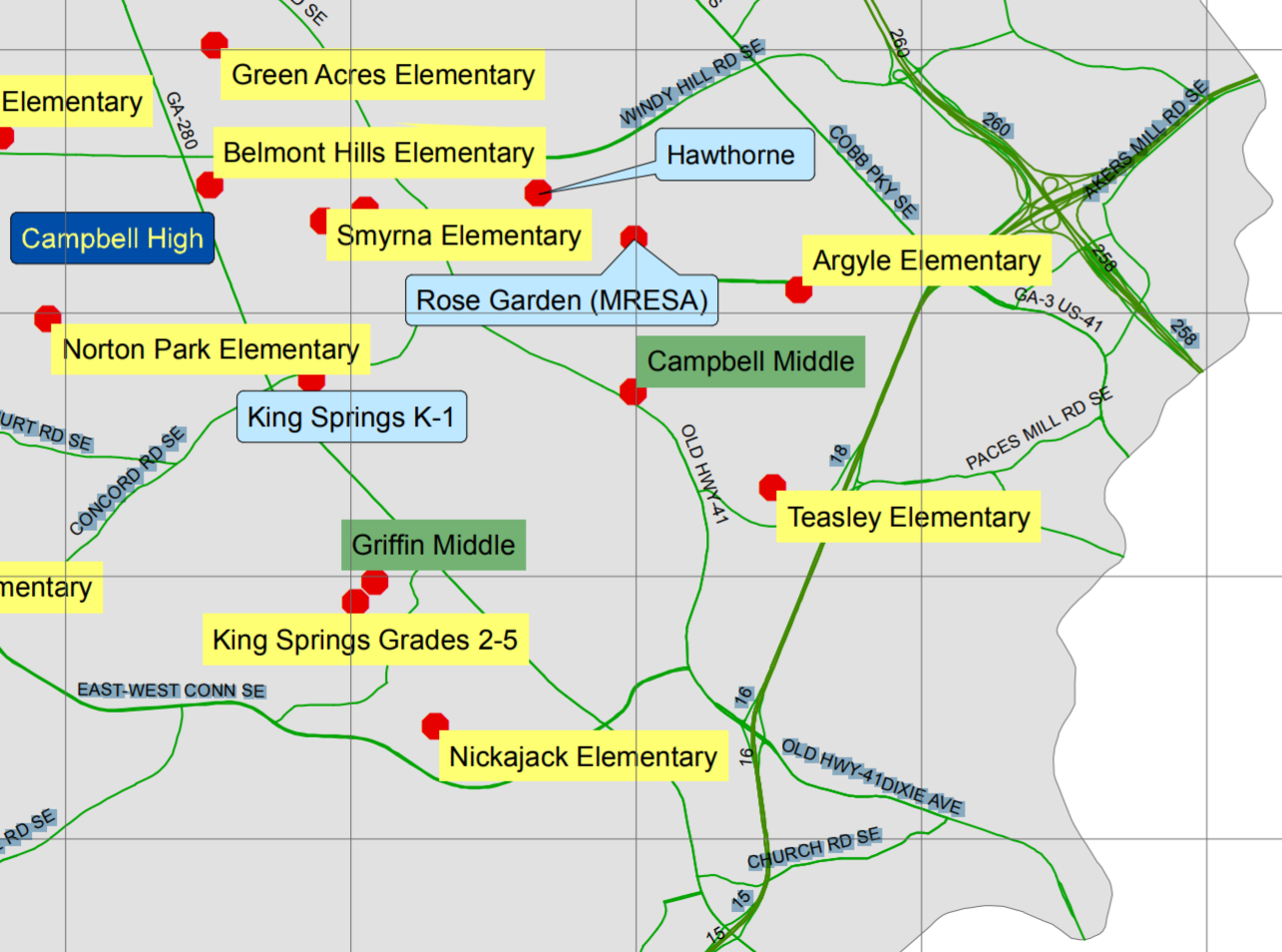 DP
MYP
PYP
Key: Authorized; Candidate
Decatur City IB Cluster
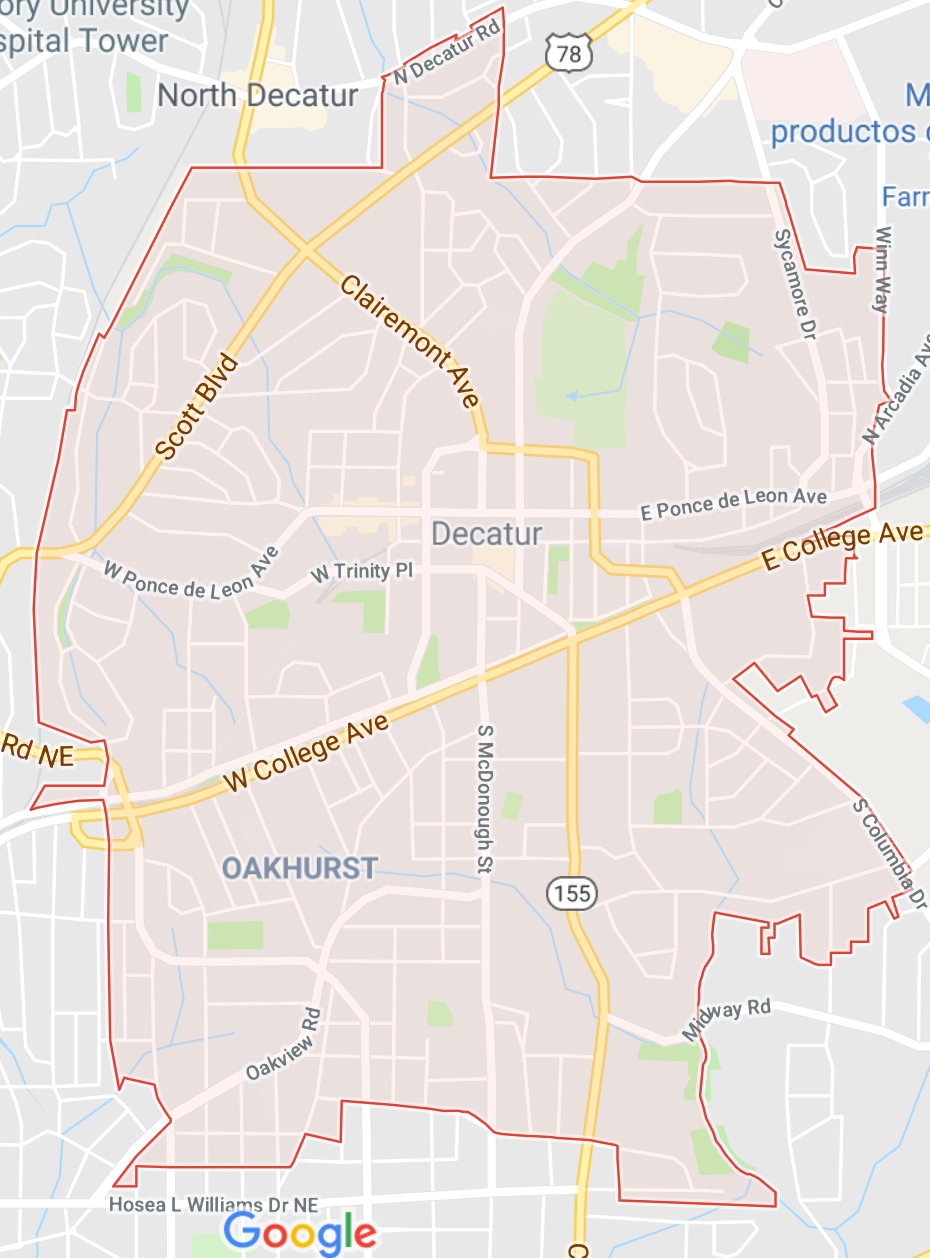 Decatur
HS
MYP DP CP
4/5 Academy
ES
MYP
Renfroe
MS
PYP
Key: Authorized; Candidate
Greene County IB Cluster
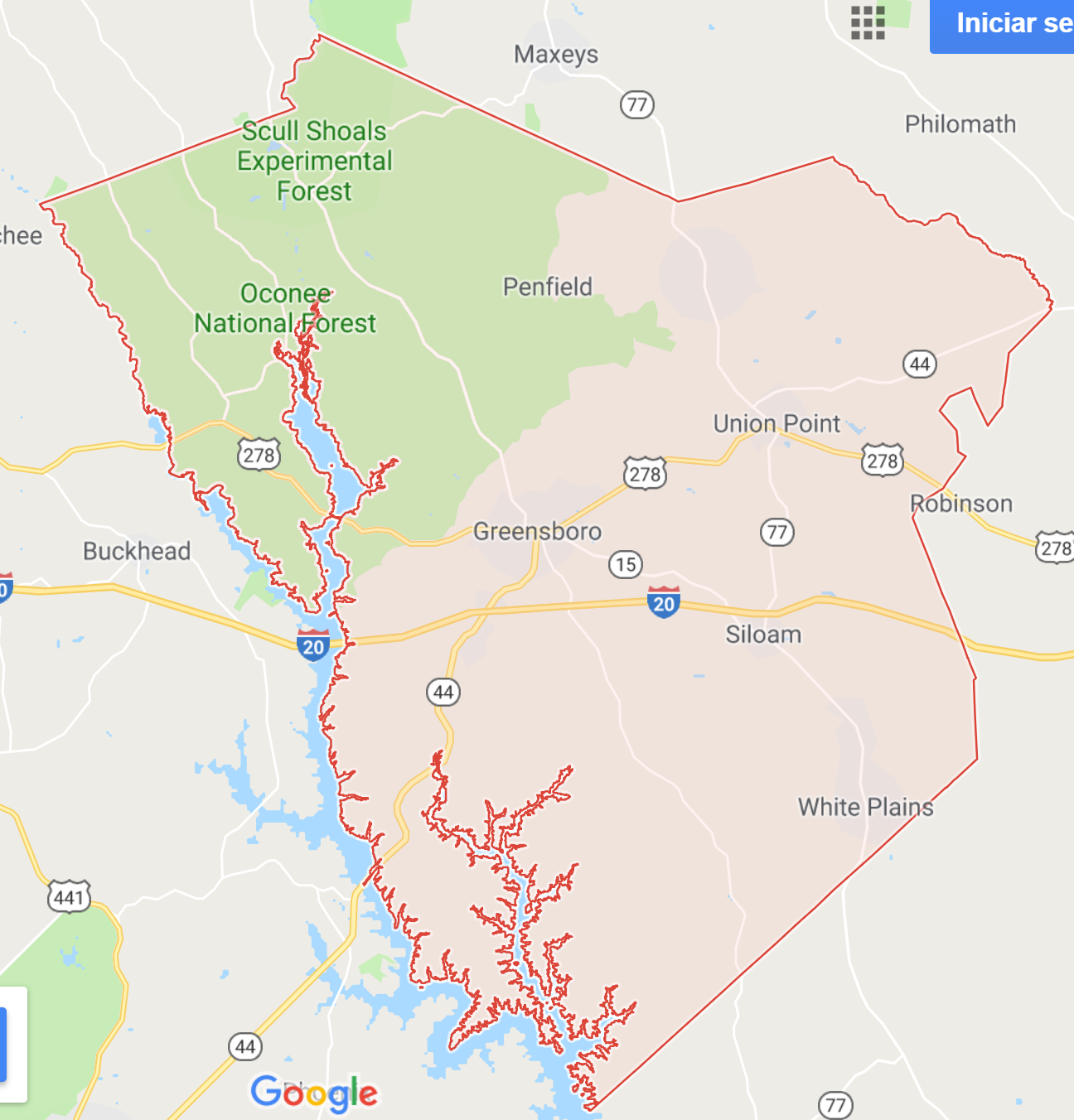 Greene County 
HS
Anita Carson White MS
MYP
MYP
Key: Authorized; Candidate
Marietta City IB Cluster
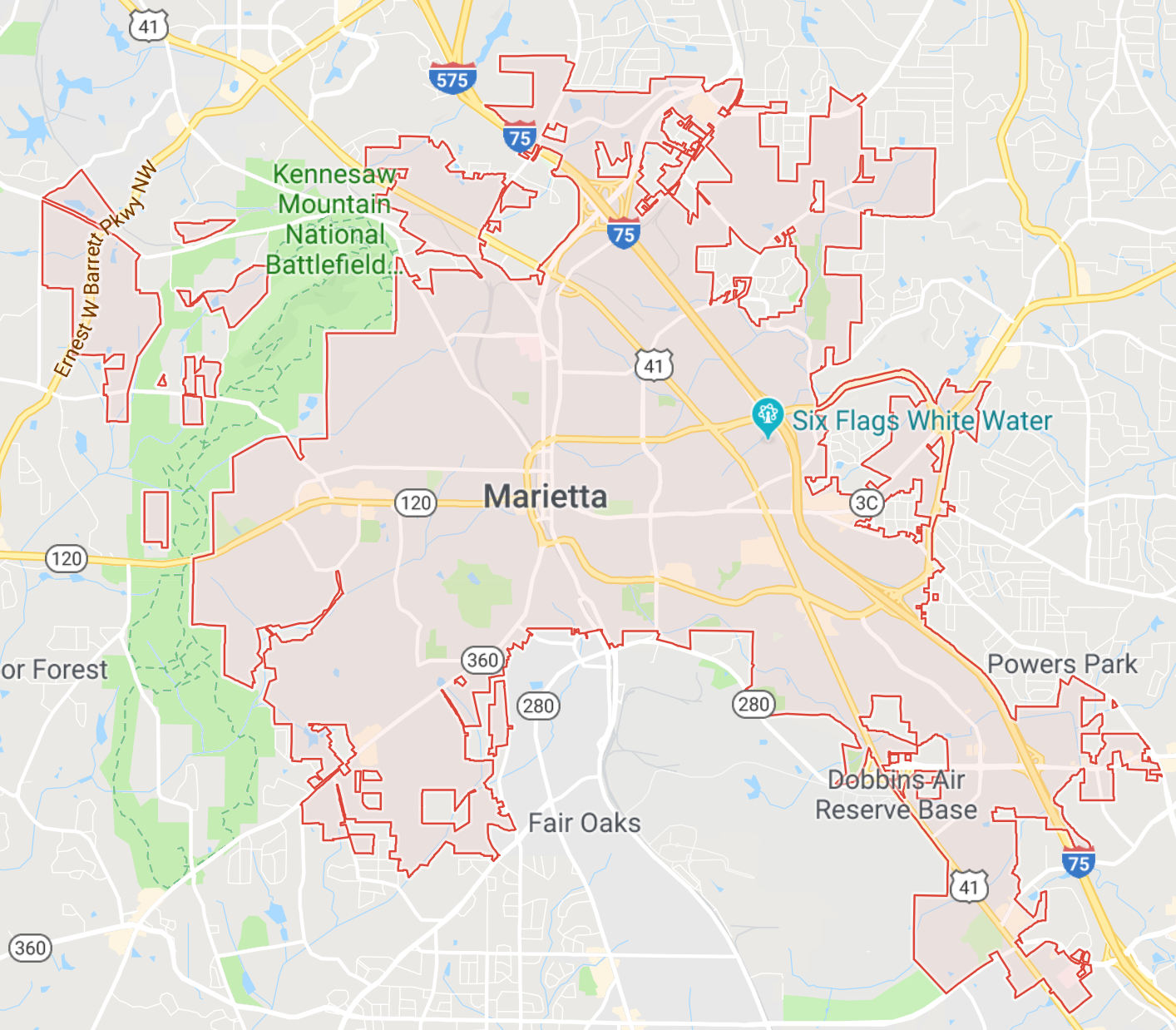 Sawyer Road
ES
Marietta
MS
PYP
MYP DP CP
Marietta
HS
MYP
MYP
PYP
Marietta
6th Grade Academy
Burruss
ES
Key: Authorized; Candidate
Muscogee County IB Cluster
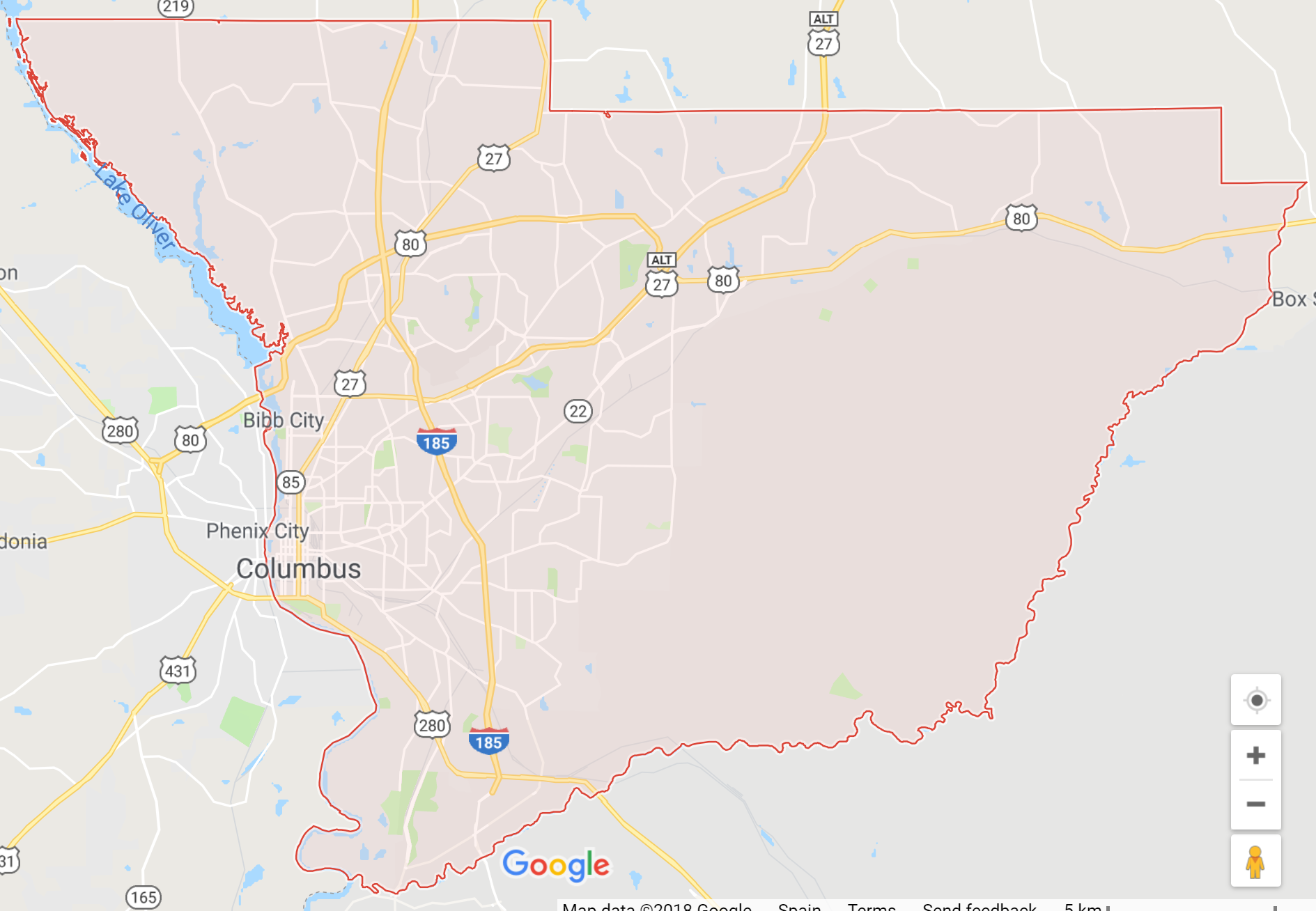 Hardaway
HS
DP CP
Richards
MS
PYP
MYP
Clubview
ES
Key: Authorized; Candidate
IB in Georgia: Stand-Alone Public School IB Programs
Georgia Authorized Stand-Alone IB Schools (n=11)
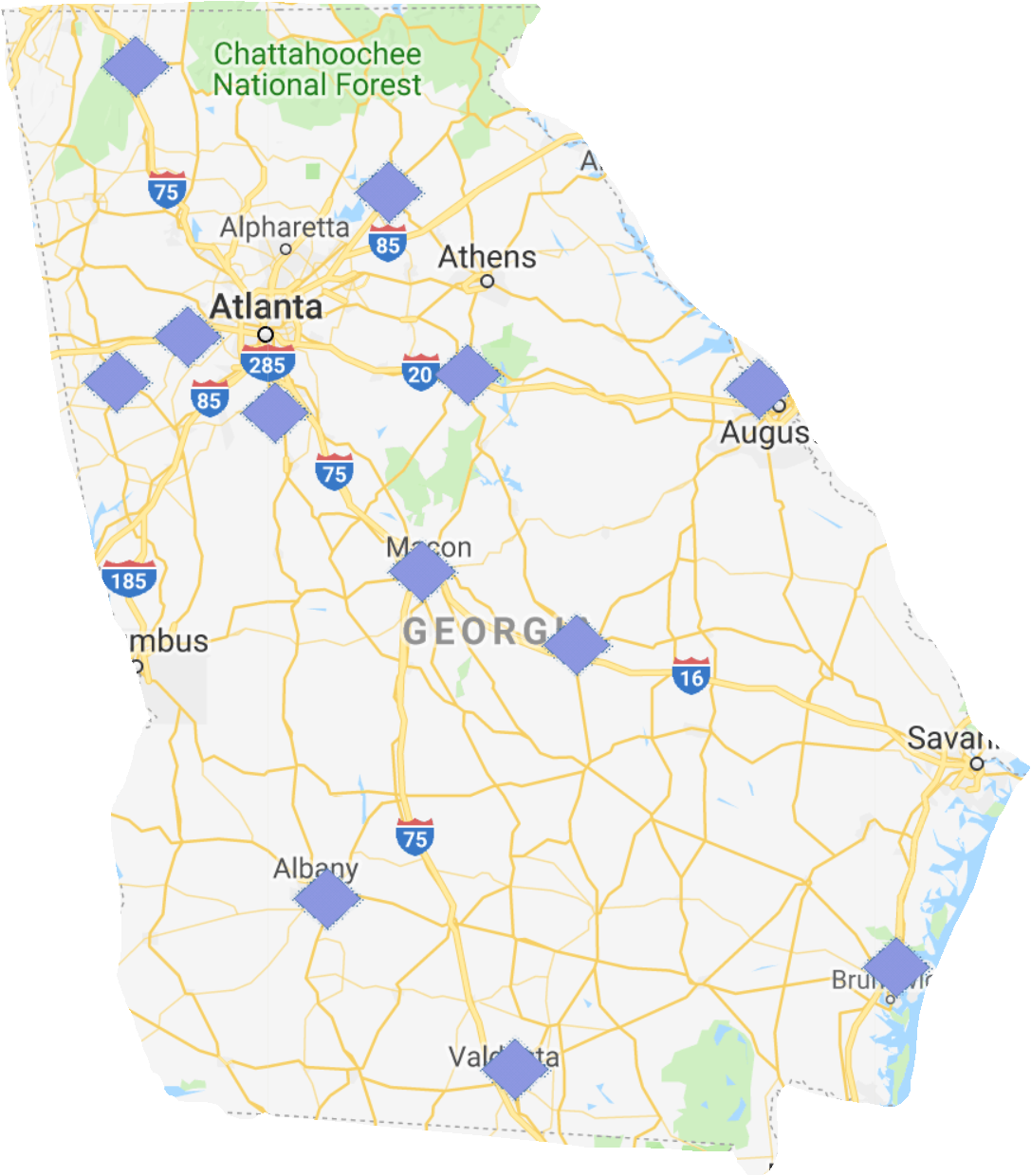 Thank You!!
All data shown in this presentation were gathered from open sources.  Permission is granted for Georgia schools and other entities to show these slides and their associated content in any setting with any audience provided that the formatting and CASIE branding are preserved.  This PowerPoint presentation may be opened as a read-only file and shown in presentation mode or printed.  However, slides should not be altered, rearranged, or copied into another presentation as a safeguard to preserve formatting and CASIE branding.  CASIE welcomes questions and ongoing dialogue about this data and its potential implications for IB schools and educational decision-makers in Georgia.